Příběh mysli v moderní filosofii
10
Friedrich Nietzsche
Požadavky kursu
Pravidelná účast na přednáškách a jedna písemná práce v rozsahu 700-1,000 slov. Student sám volí název a předmět své písemné práce. Práce se bude vázat ke konkrétnímu tématu a ke konkrétní literatuře z přednášek. Písemná práce má se zabývat pojetím mysli či duševních schopností u jednoho autora. Práce má být souvislá a strukturovaná, nestačí jen řada disparátních bodů či poznámek. Práce může být v češtině či v angličtině. Písemné práce je možné odevzdávat od 20.12.23-8.1.24. Práce je třeba odevzdat vyučujícímu vytištěné, nikoli elektronicky.
1844-1900
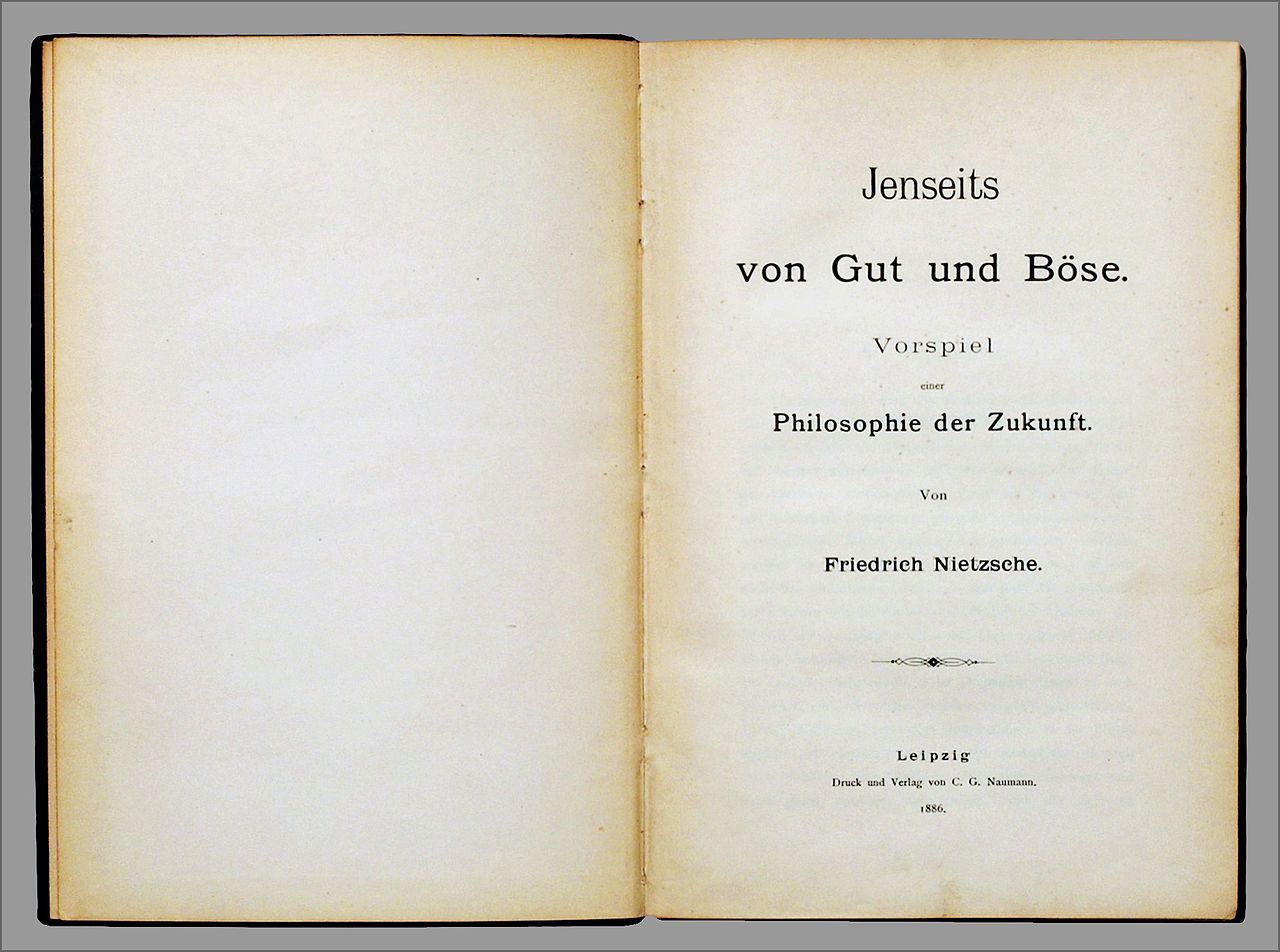 Dnes
Vůle k moci
Nietzsche proti Descartovi
Nietzscheho nesubstanciální pojetí duše
Vědomí a nevědomí
1. Vůle k moci
Der Wille zur Macht Vůle k moci
Vůle k moci a podstata věcí
‘Svět viděný zvnitřku, svět určený a označený ve svém „inteligibilním charakteru“―takový svět by byl právě „vůlí k moci“ a ničím jiným.’
Mimo dobro a zlo, §36
Vůle k moci a příčinnost
‘Musíme se odvážit hypotézy, zda všude, kde jsou uznávány „účinky“, nepůsobí vůle na vůli―a zda veškeré mechanické dění, je-li v něm činná nějaká síla, není právě silou vůle, účinkem vůle.’
Mimo dobro a zlo, §36
Jako u Schopenhauera, vůle je denominatio a potiori
„Až do nynějška se však nepoznala identita podstaty každé jakkoli usilující a působící síly v přírodě s vůlí, a proto ... nemohlo být žádné slovo k označení pojmu tohoto genus. Pojmenoval jsem tedy genus podle jeho nejpřednější species, jímž nás bezprostřední poznání vede k zprostředkovanému poznání všeho jiného.“
Schopenhauer, Svět jako vůle a představa §22, str. 102
Nietzsche proti Spinozovi a Darwinovi
‘Fyziologové by si měli rozmyslet, zda je vhodné spatřovat v sebezáchovném pudu kardinální pud organické bytosti. Vše živé chce především projevit svou sílu---život sám je vůlí k moci: sebezáchova je toho jen jedním z nepřímých a nejobvyklejších důsledků.’
Mimo dobro a zlo, §13
2. Nietzsche proti Descartovi
Nietzsche o větě: „cogito ergo sum“
„Rozložím-li proces, jenž je vyjádřen ve větě „myslím“ dostanu řadu opovážlivých tvrzení, jež zdůvodnit je těžké, ba snad nemožné---například, že jsem to já, kdo myslí, že to vůbec musí být nějaké něco, jež myslí, že myšlení je činnost a působení nějaké bytosti, která je myšlena jako příčina, že „já“ existuje, a konečně, že už je pevně určeno, co se označuje myšlením---že vím, co myšlení je. Neboť kdybych se byl o tom nerozhodl již sám u sebe, podle čeho bych měl změřit, že to, co se právě děje, není snad chtění nebo cítění?“
Mimo dobro a zlo, §16
Gramatická fikce subjektu myšlení
„Myšlenka přichází, když chce „ona“, a ne když chci „já“, takže je falšováním faktického stavu věci, řekne-li se: subjekt „já“ je podmínkou predikátu „myslím“. Ono myslí: že je však „ono“ právě tím starým slavným „já“ je mírně řečeno pouhá domněnka, tvrzení, především tedy žádná „bezprostřední jistota“. Nakonec je i tímto „ono myslí“ řečeno příliš: už samo „ono“ obsahuje výklad procesu a nepatří k procesu samému. Postupujeme zde podle gramatické zvyklosti: „Myšlení je činnost, ke každé činnosti patří někdo, kdo je činný, a proto---““ 
Mimo dobro a zlo, §17
Jazyk a subjekt
‘Filosofové uralsko-altajské jazykové oblasti, v níž je pojem subjektu nejhůře vyvinut, budou s největší pravděpodobností hledět „do světa“ jinak a nalezneme je na jiných stezkách než indogermány nebo mohamedány.’
Mimo dobro a zlo, §20
3. Nietzscheho nesubstanciální pojetí duše
§12, Konec atomismu ve fyzice
„Pokud jde o materialistický atomismus: ten patří k nejlépe vyvráceným věcem na světě; a snad není dnes už v Evropě mezi učenci nikdo tak neučený, aby jí ... přisuzoval ještě nějaký vážnější význam---především díky onomu Polákovi Boscovichovi, který, spolu s Polákem Koperníkem, byl dosud nějvětším a nejúspěšnějším protivníkem vnějšího zdání. Zatímco nás totiž Koperník přemluvil, abychom navzdory všem smyslům uvěřili, že Země nestojí, vedl nás Boscovich k tomu, abychom se zřekli víru v to poslední, co ze Země ještě „stálo“, víry v látku, ve „hmotu“, v atom jako zbytek a drobek země: to byl největší triumf nad smysly, jejž bylo doposud na Zemi dosaženo.“
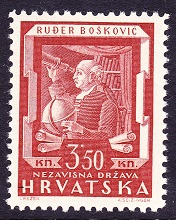 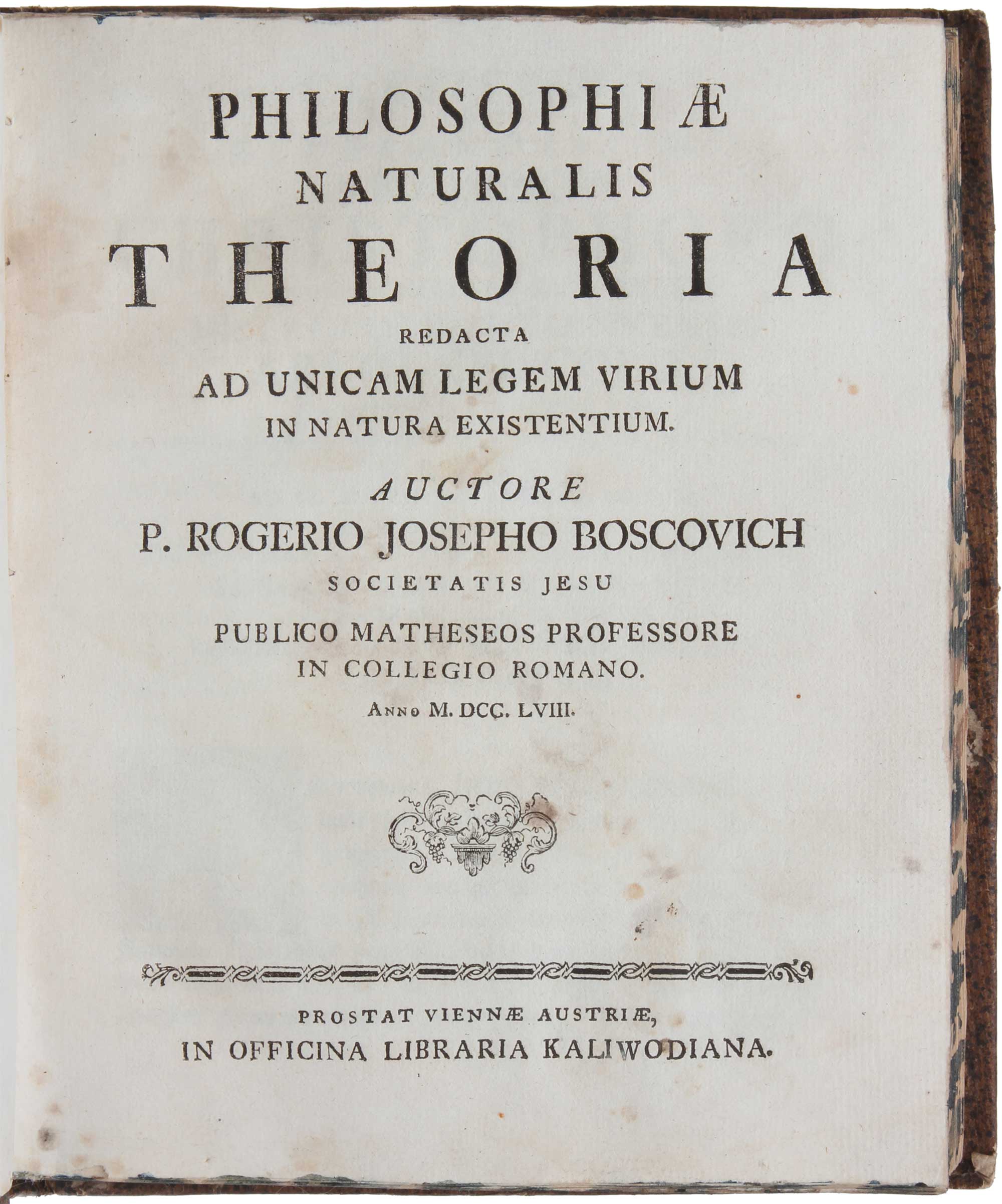 §12, Proti atomismu v duševní sféře
„Je třeba vypudit onen ještě osudnější atomismus, který nejlépe a nejdéle učilo křesťanství, atomismus duše. Tímto slovem nám budiž dovoleno označit onu víru, jež chápe duši jako něco nezničitelného, věčného, nedělitelného, jako monádu, jako atomon: tuto víru je třeba z vědy vyhnat!
„Křešťantsví je platonismem pro lid.“
Mimo dobro a zlo, Úvod
§12 Duše bez jednoduchosti
„Vůbec není nutné, mezi námi řečeno, zbavit se přitom „duše“ samé a zříci se jedné z nejstarších a nejctihodnějších hypotéz: jak se to stává nešikovným naturalistům, kteří sotva se „duše“ dotknou, už ji také ztrácejí. Avšak je otevřena cesta k novým a vytříbenějším pojetím hypotézy duše: nechť mají napříště ve vědě domovské právo takové pojmy jako „smrtelná duše“ a „duše jako mnohost subjektů“ a „duše jako společenství pudů a afektů. ... Starší psychologové měli nejspíš život pohodlnější a veselejší: nakonec však nový psycholog ví, že je tím odsouzen také k vynalézání [Erfinden]---a, kdo ví? snad k nalézání [Finden].“
smrtelná duše
duše jako mnohost subjektů
duše jako společenství pudů a afektů
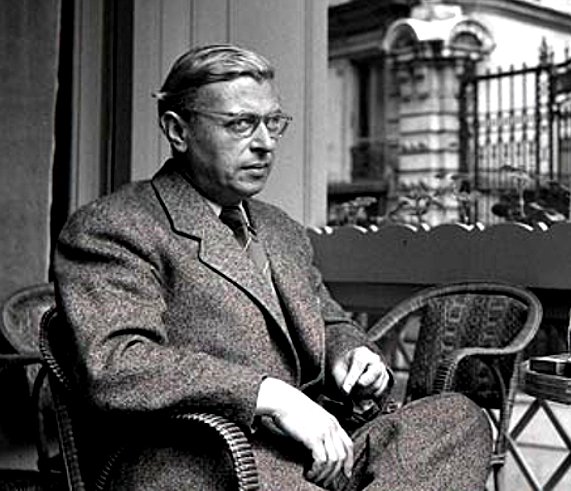 „Existence předchází esenci.“ Jean-Paul Sartre, 
Existencialismus je humanismus, 1946
4. Vědomí a nevědomí
Vědomí a nevědomí
„Člověk, jako každý živoucí tvor, myslí neustále, ale neví to; uvědomované myšlení je pouze jeho nejmenší částí, řekněme: nejpovrchnější, nejhorší částí: – neboť jedině toto vědomé myšlení se odbývá ve slovech, tj. ve sdělovacích znacích, čímž se původ vědomí sám odkrývá. Stručně řečeno, vývoj jazyka a vývoj vědomí (nikoliv rozumu, nýbrž pouze jeho uvědomování si sebe sama) jdou ruku v ruce. … uvědomování si našich vlastních smyslových dojmů, síla fixovat je a postavit jakoby mimo sebe, vzrůstala takovou měrou, jak rostla potřeba zprostředkovat je druhým pomocí znaků.“ 
Radostná věda, 1882 (Die fröhliche Wissenschaft, přeložila Věra Koubová), §354
Vědomí vznikává a roste jen ve společnosti
„Člověk vynalézající znaky je zároveň člověkem stále přesněji si vědomým sebe sama: teprve jako sociální zvíře se člověk naučil uvědomovat si sám sebe … vědomí nepatří vlastně k individuální existenci člověka, nýbrž spíš k tomu, co je na něm povahy společenské a stádní.“
Radostná věda, §354
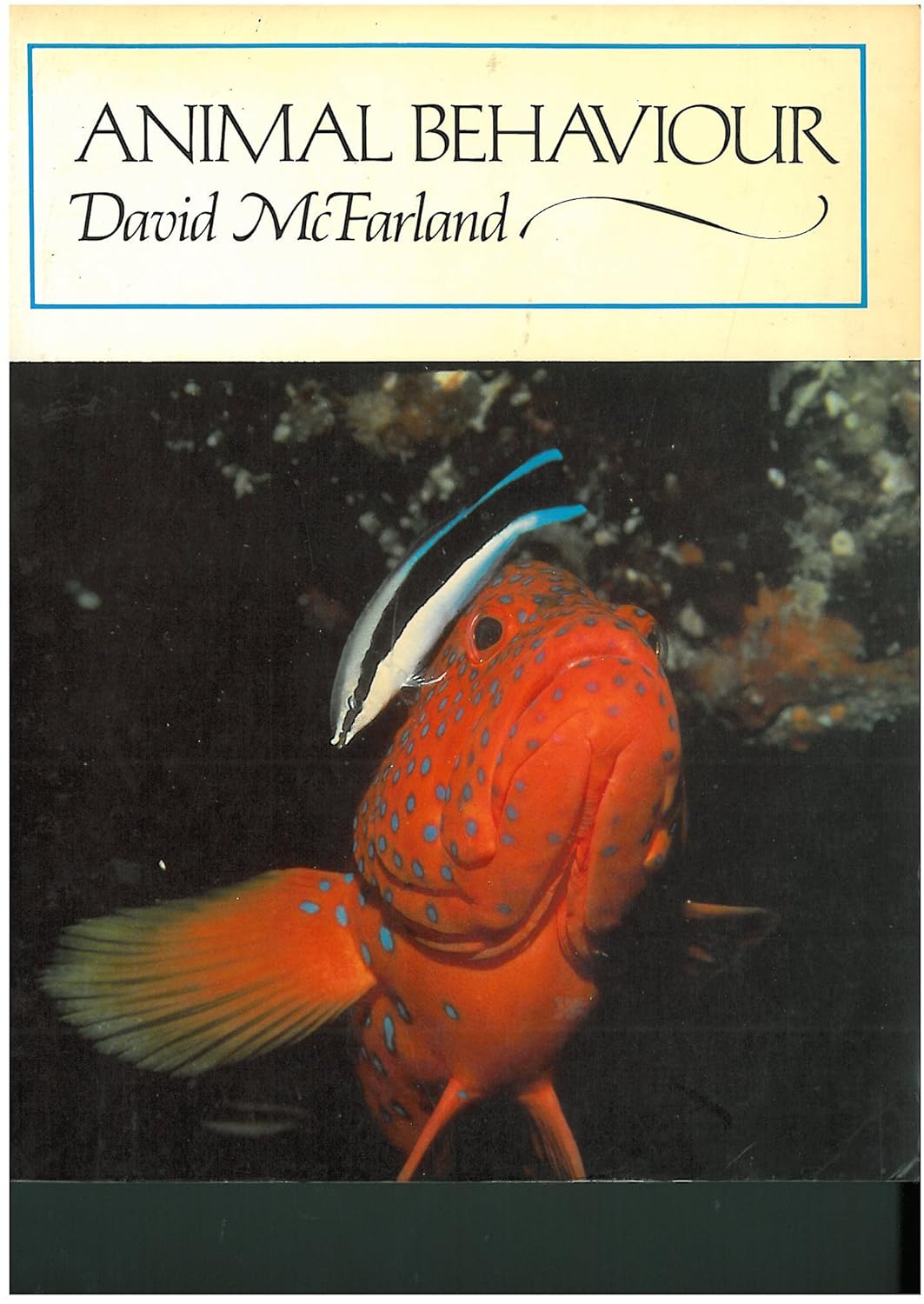 „Communication is the only behavior that requires an organism to self-monitor its own control system.“
David McFarland, Problems of Animal Behaviour, 1989
Nietzsche předjímá Freudovo nevědomí
1. Racionalizace
Našemu nejsilnějšímu pudu, tyranu v nás, se podrobuje nejen náš rozum, nýbrž i naše svědomí. (Mimo dobro a zlo, §158)
2. Sublimace
Stupeň a druh pohlavnosti člověka dosahuje až do posledního vrcholku 
jeho ducha. (§75)
3. Vytěsnění
„To jsem udělal já,“ říká má paměť. „To jsem nemohl udělat já,“ říká má hrdost a zůstává neoblomná. Nakonec – paměť ustoupí. (§68)
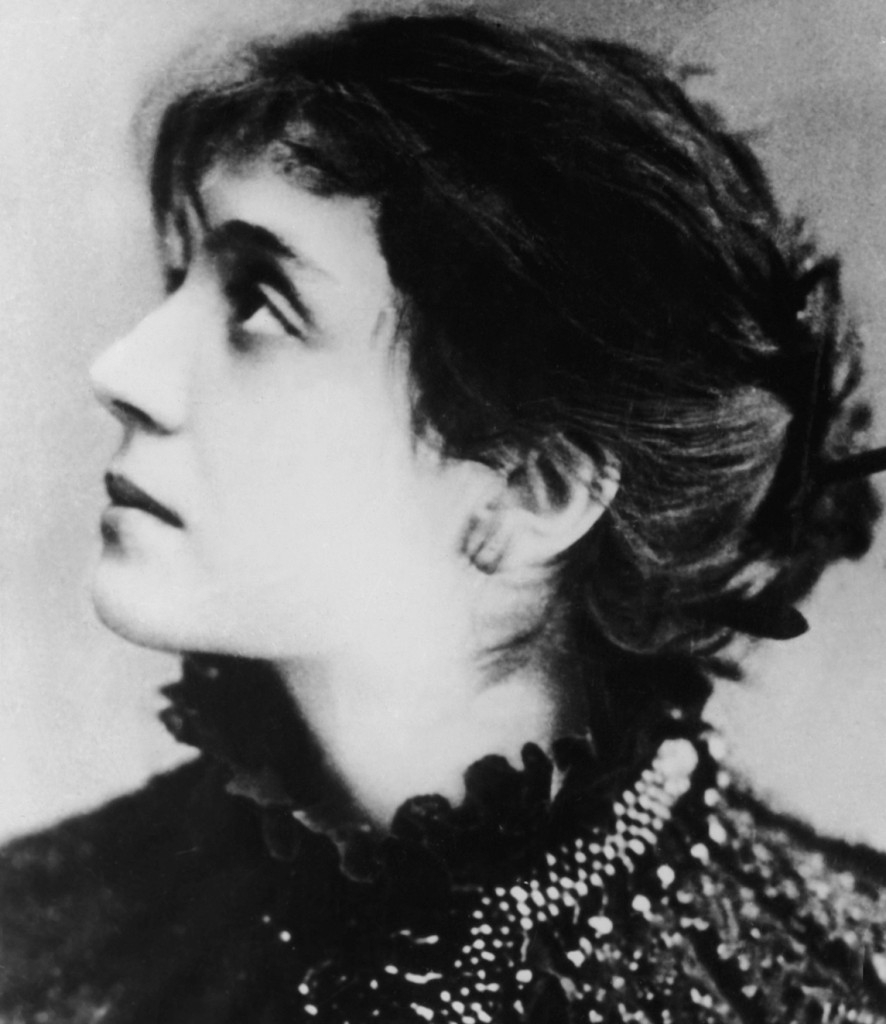 Lou Andreas Salomé 1861-1937, psychoanalytička
Příští týden: Sigmund Freud a hlubinná psychologie